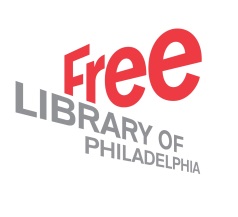 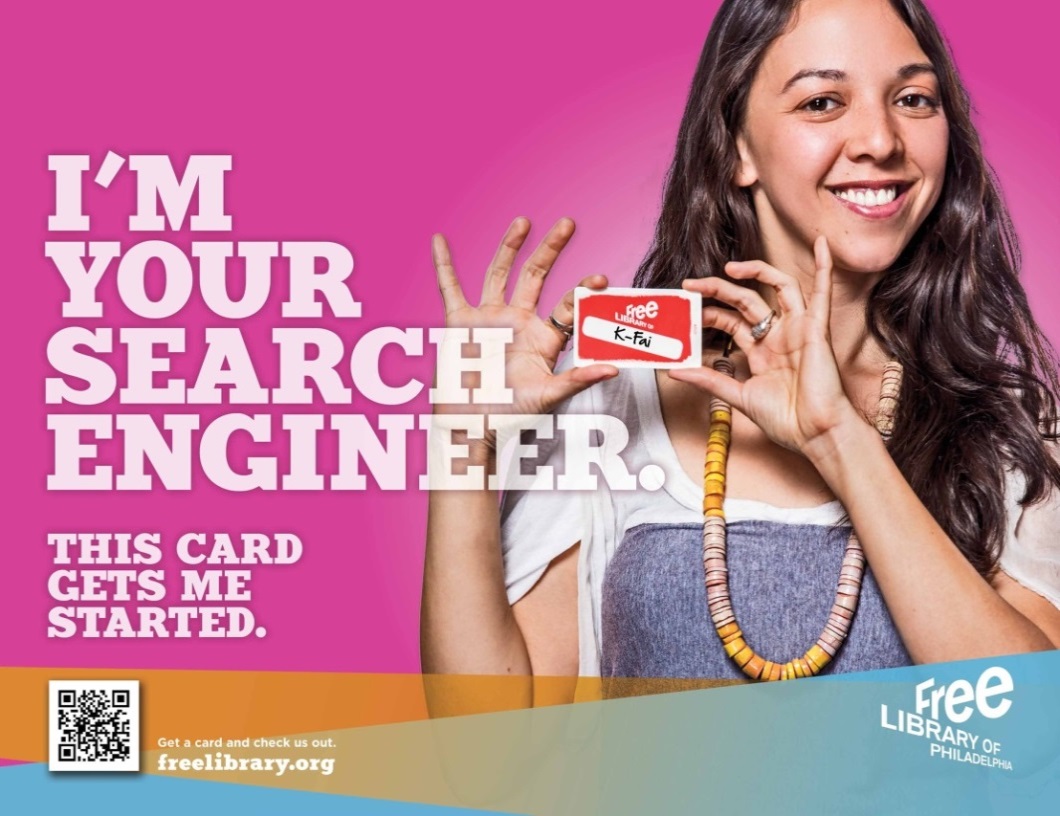 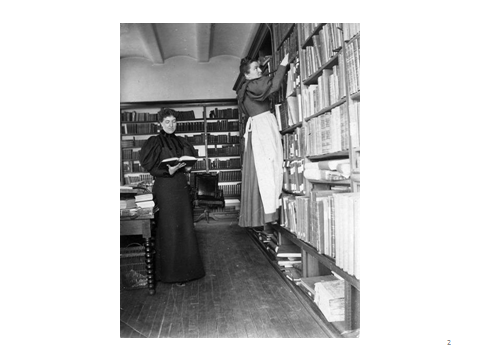 Learning from Undoing
21st Century Designs for 21st Century Library Services
Design Advocacy Group Presentation
December 5, 2019
1
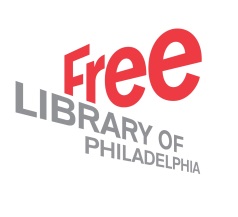 Philadelphia, PA
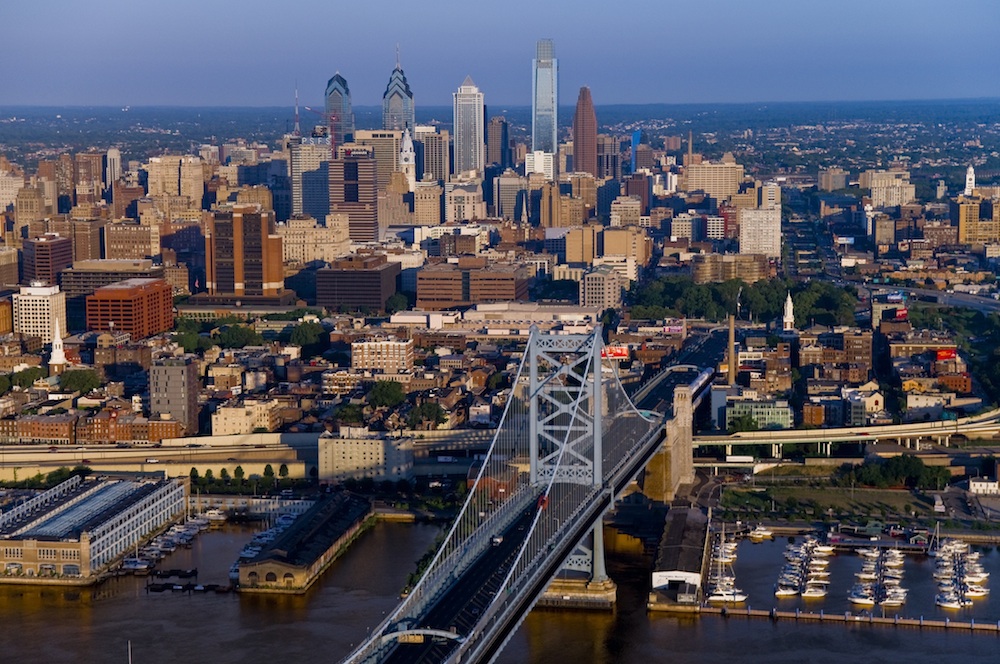 1.56 million residents
6th largest US city
(by population)
It’s an old city
It’s a politically interesting city
It’s a city of promise
It’s a city of entrepreneurs
It’s a city of many neighborhoods and churches
It’s a civically engaged city
It’s a poor city
25% poverty rate
50% low literate adults
2
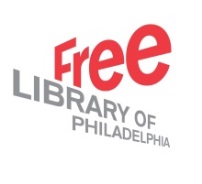 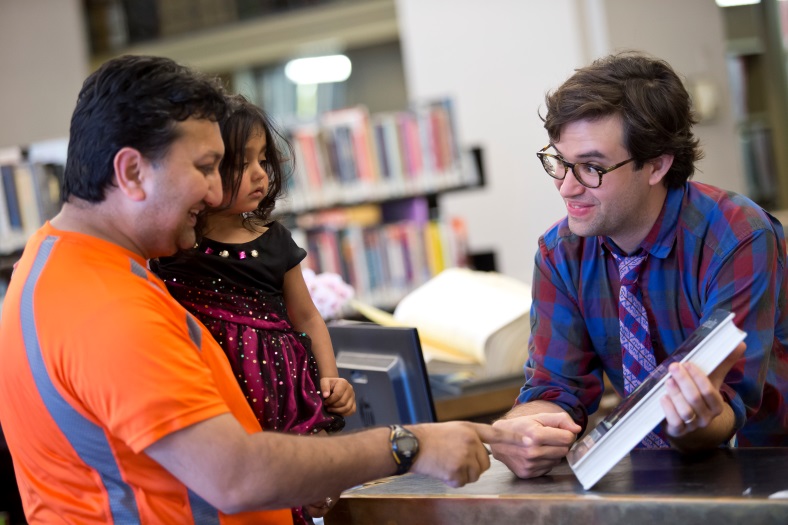 A little bit about the Free Library of Philadelphia
There are 1300+ full-time and part-time employees

There are 
54 library facilities
3 Hot Spots
Airport Lounge

We produce over 25,000 programs annually

We have the benefit of a Foundation

We aligned forces with the Rosenbach Museum and Library to create the largest publicly accessible rare book collection in the US.

We are an organization that invites risk and innovation…and at  the same time we are afraid of our own success

We have our own beer!!
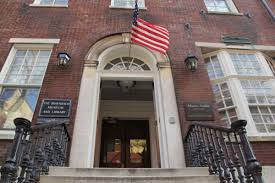 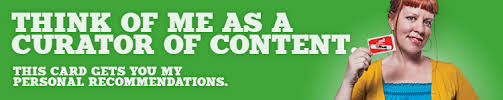 3
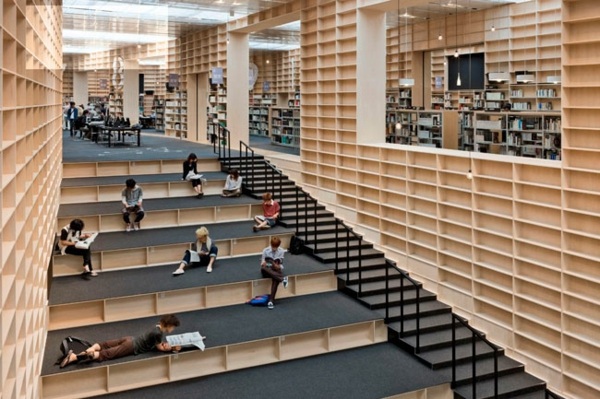 NYPL 53rd Street Library
Buildings
Space makes Place
4
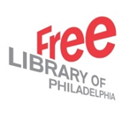 Traditional
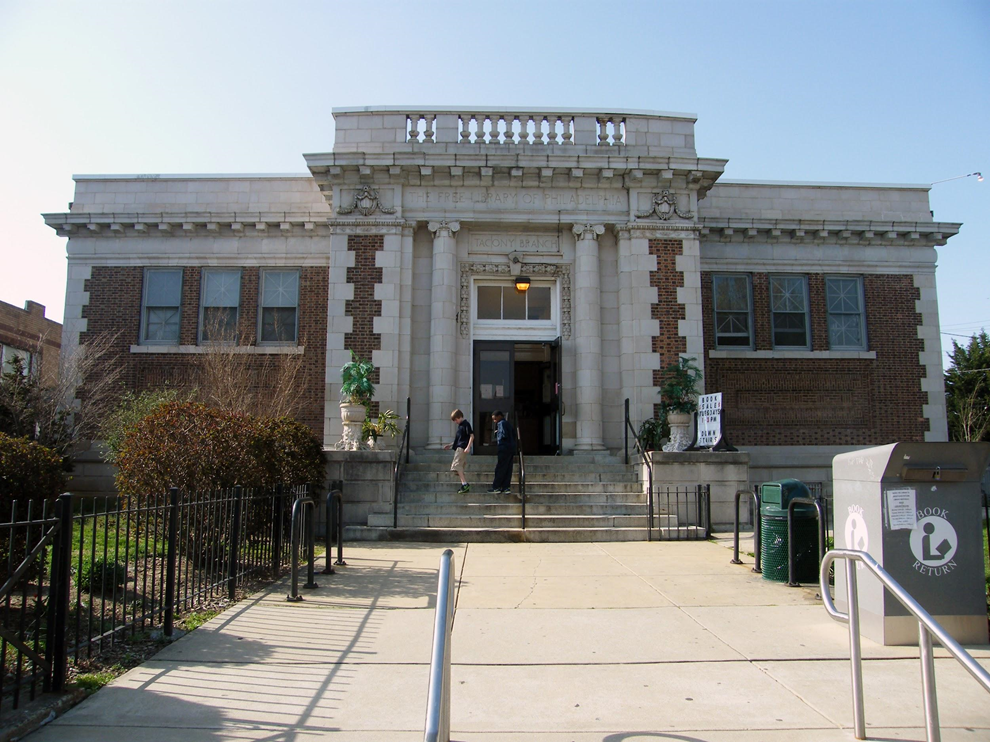 FLP’s Tacony Library
5
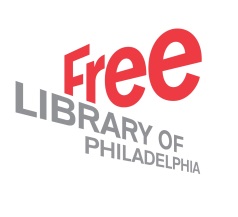 Modern
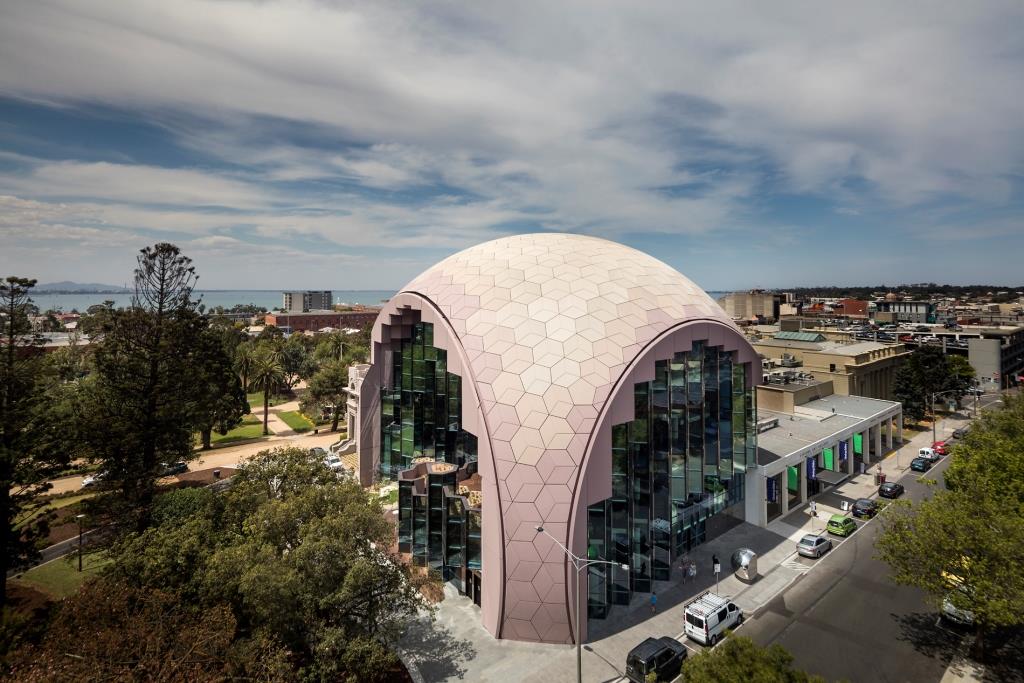 Geelong
Public
Library
Victoria, AU
6
Popup
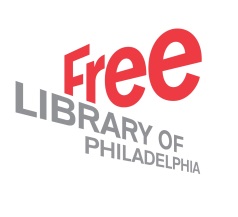 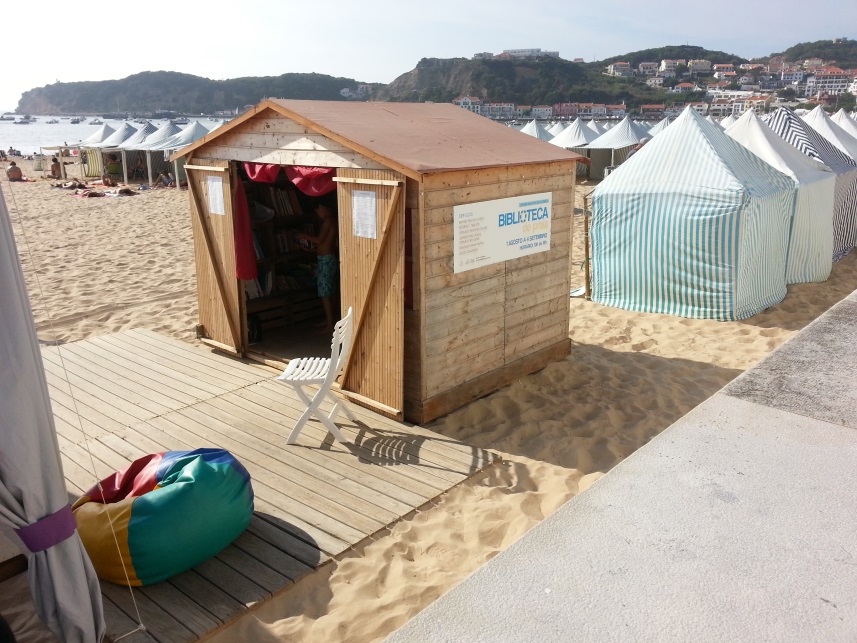 Italian Riveria
New Zealand Waterfront
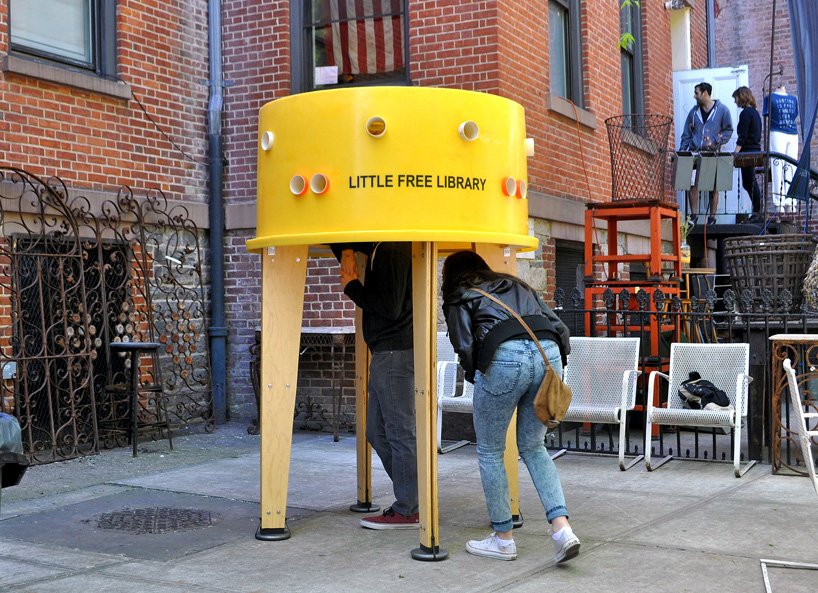 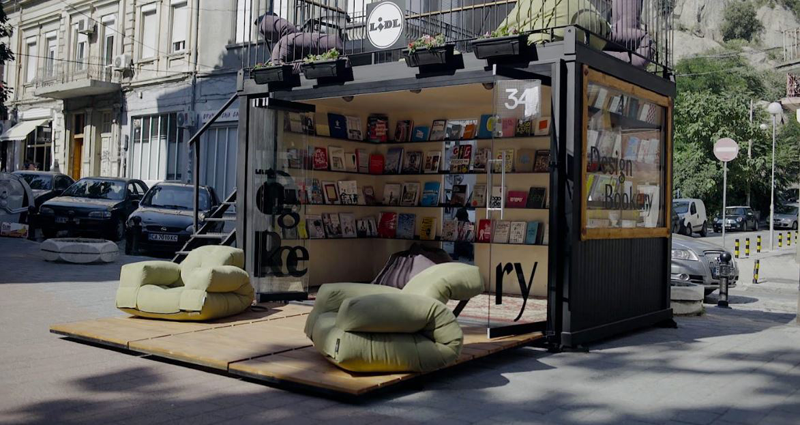 7
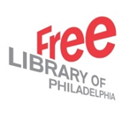 Traditional
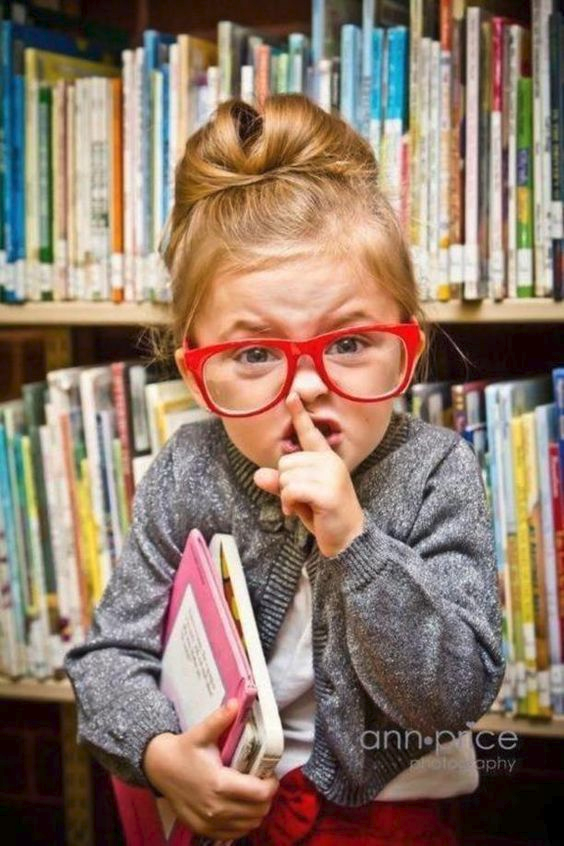 8
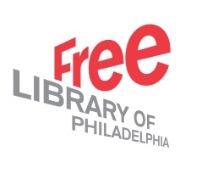 Current
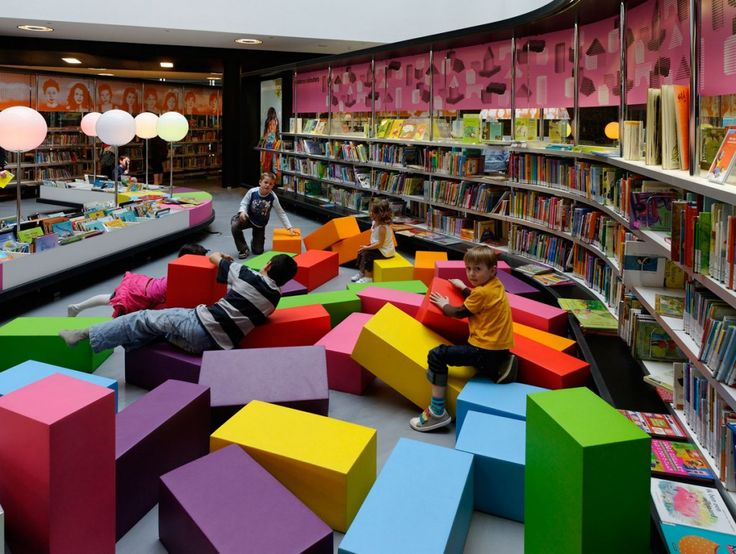 Almere
Public 
Library
Netherlands
9
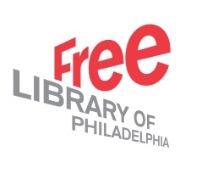 Traditional
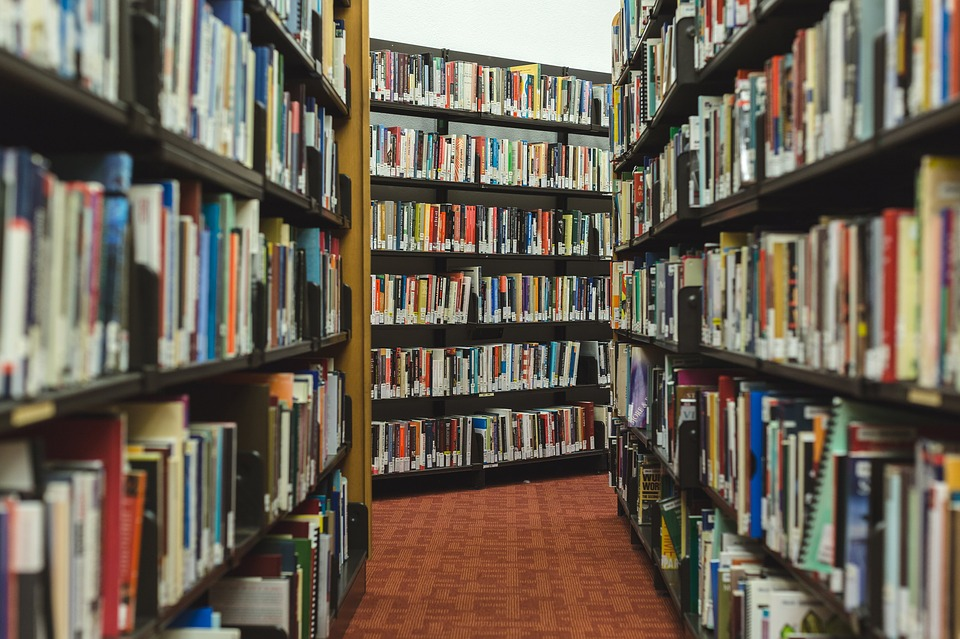 10
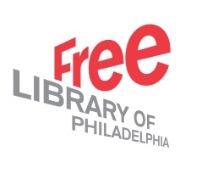 Current
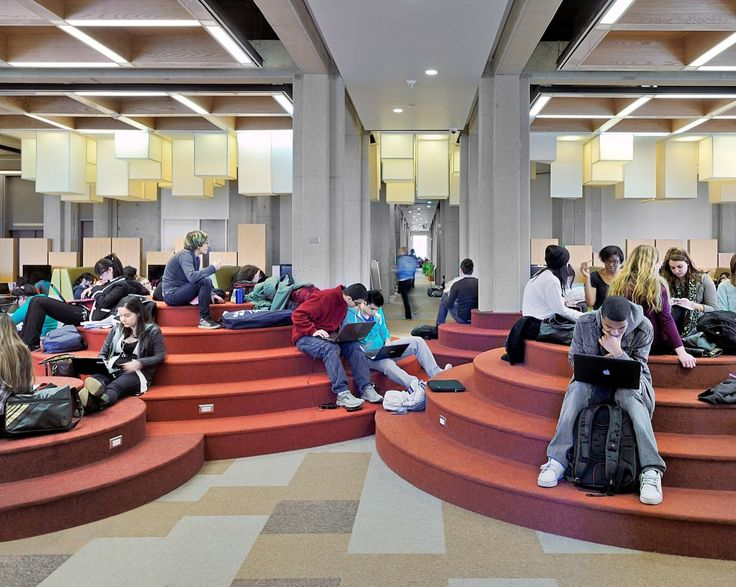 Penn State
Commons
11
A Quiet Place
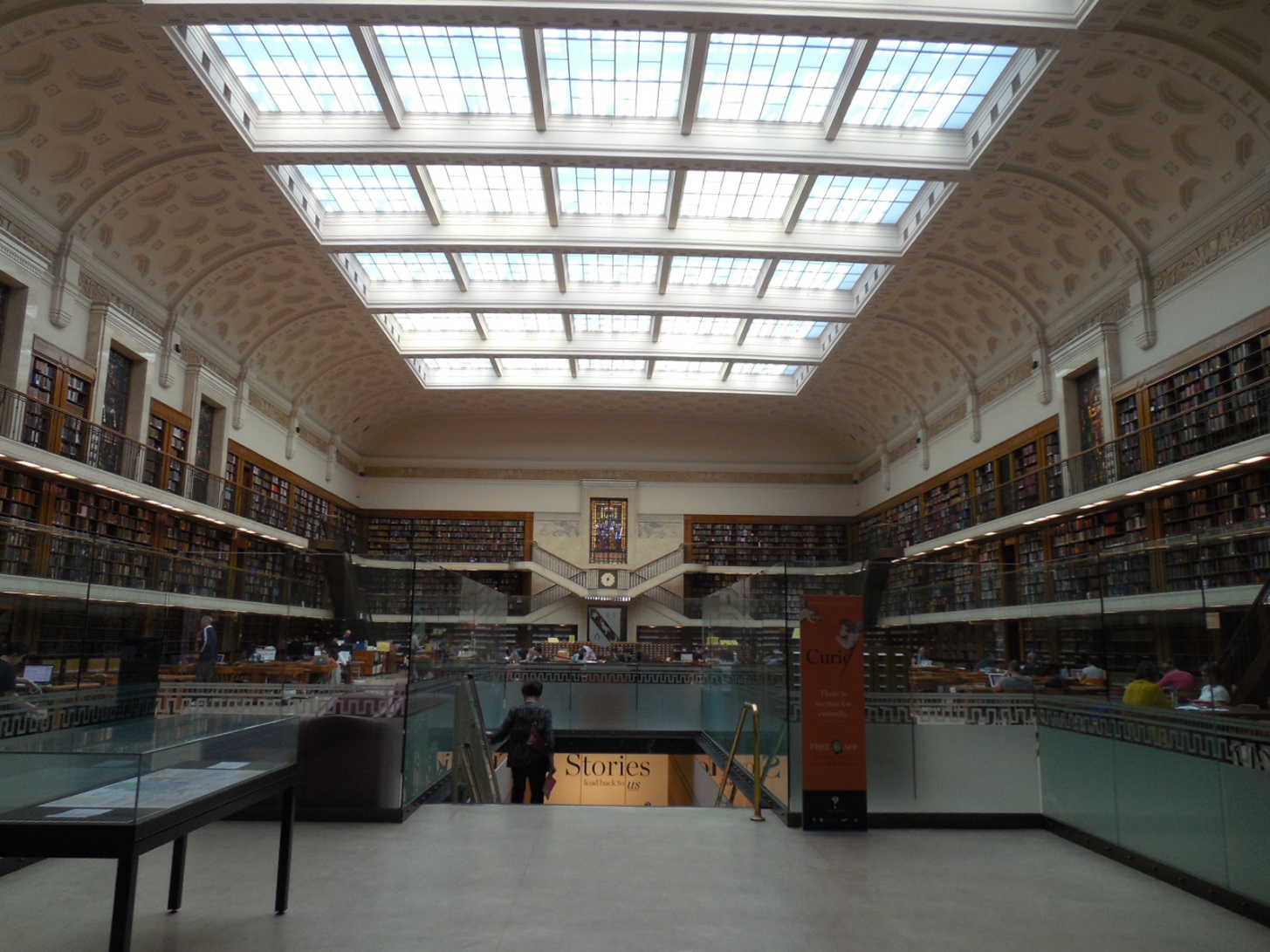 National Library - Queensland
Australia
12
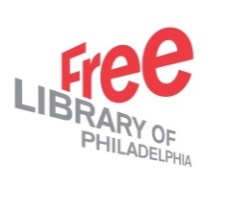 A Highly Activated Place
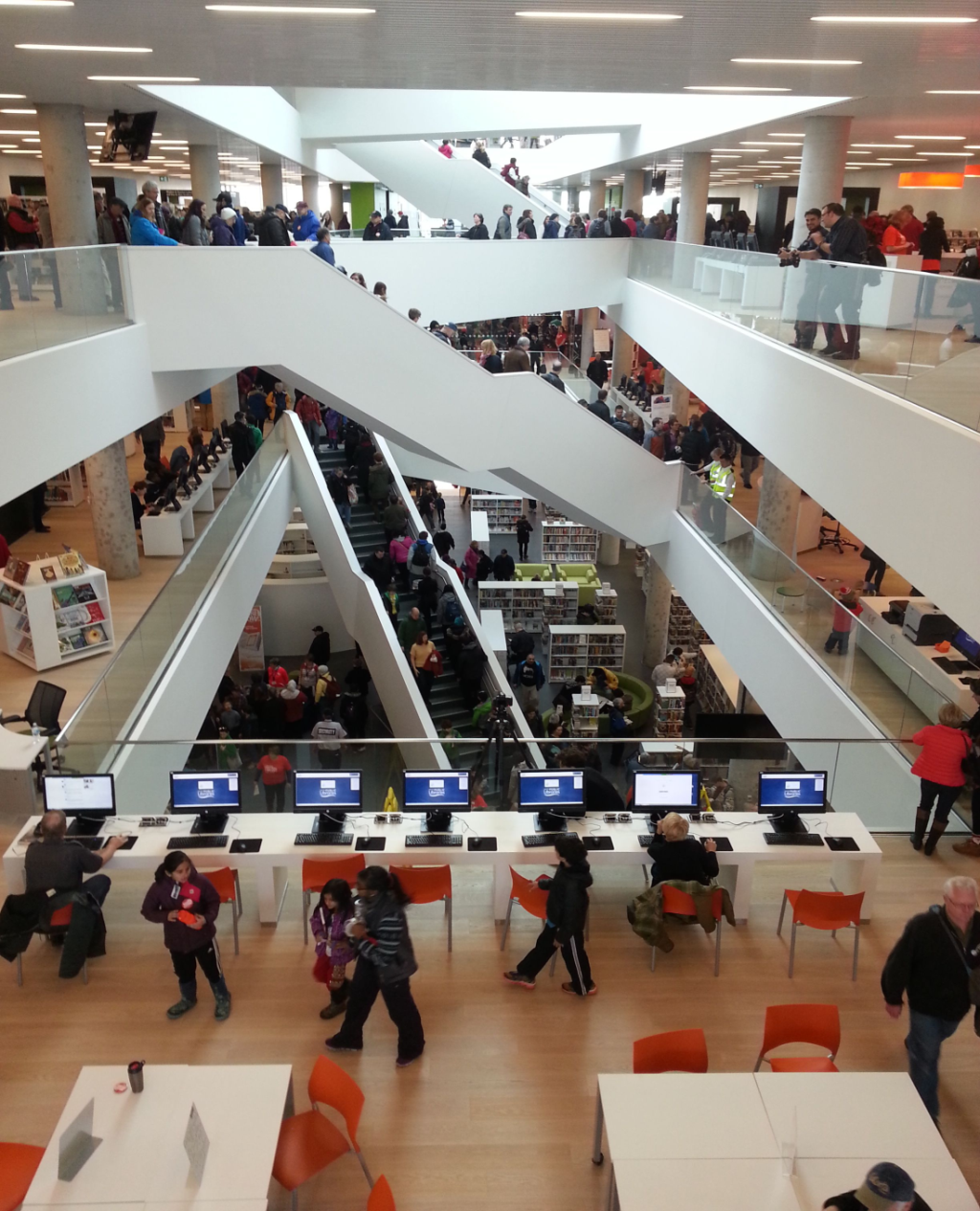 Central Library
Halifax, NS
13
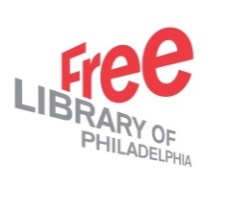 Traditional Interior
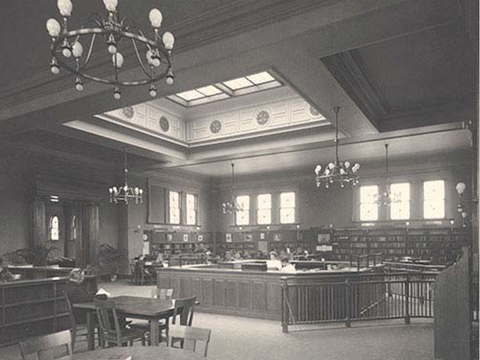 14
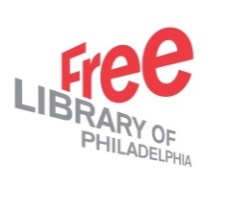 Intriguing Interiors
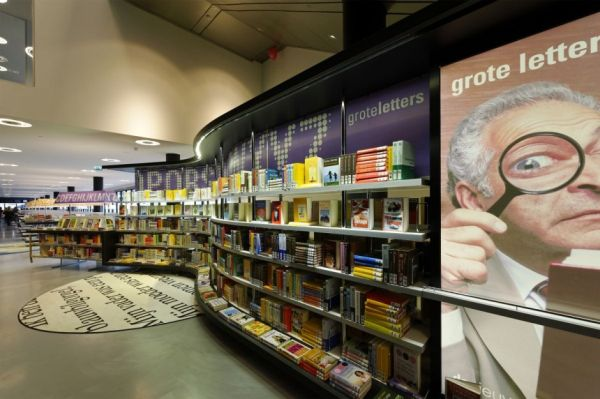 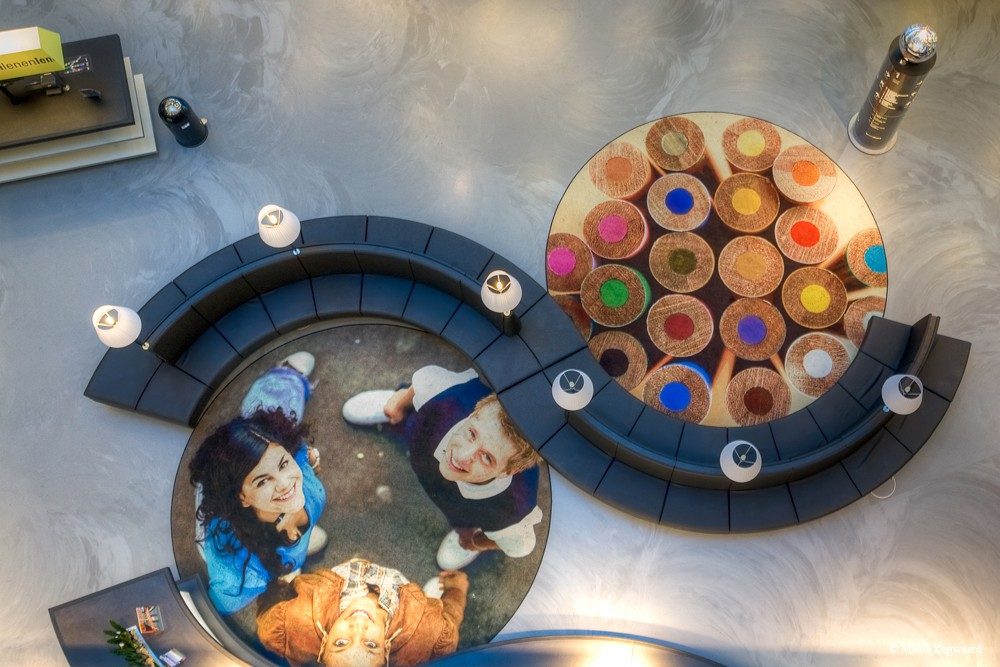 15
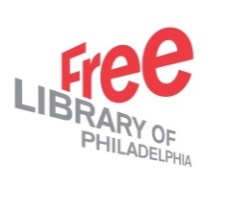 Still conflicted about food
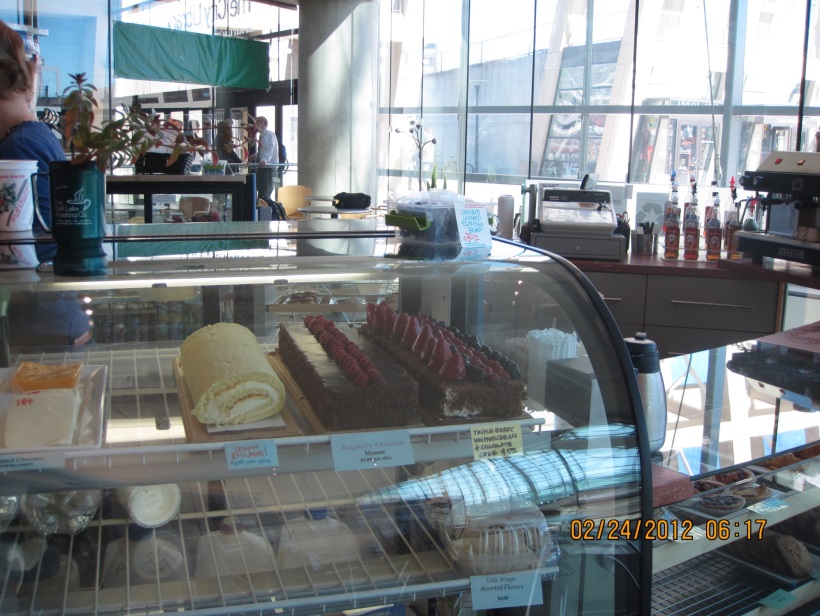 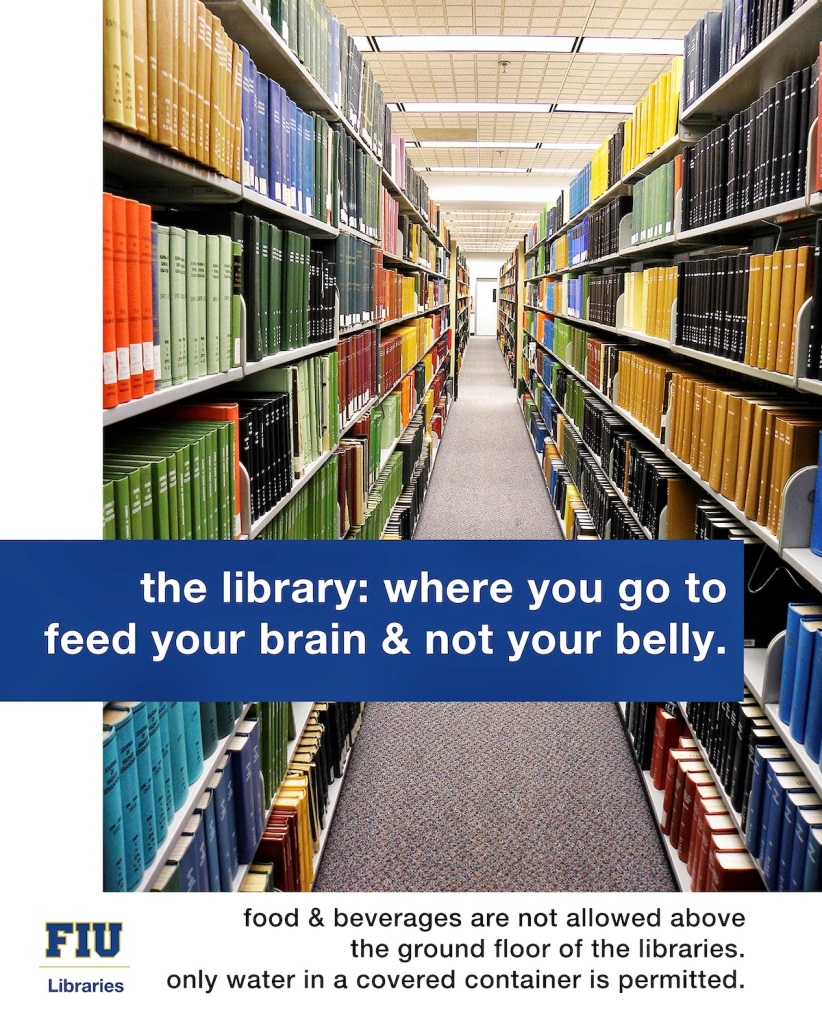 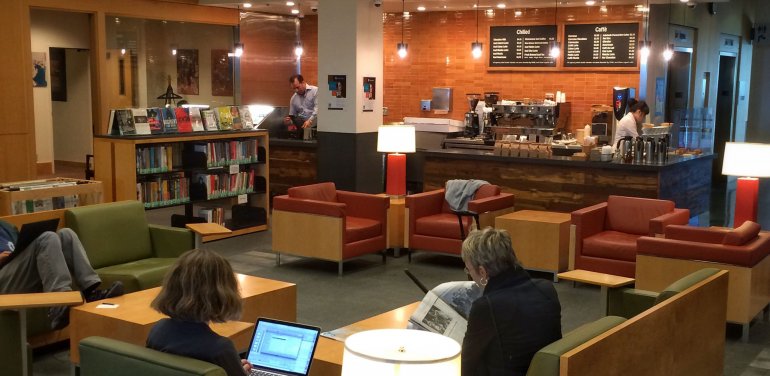 16
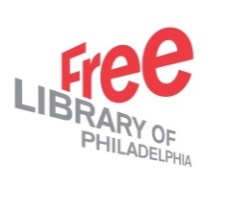 Signage and Wayfinding
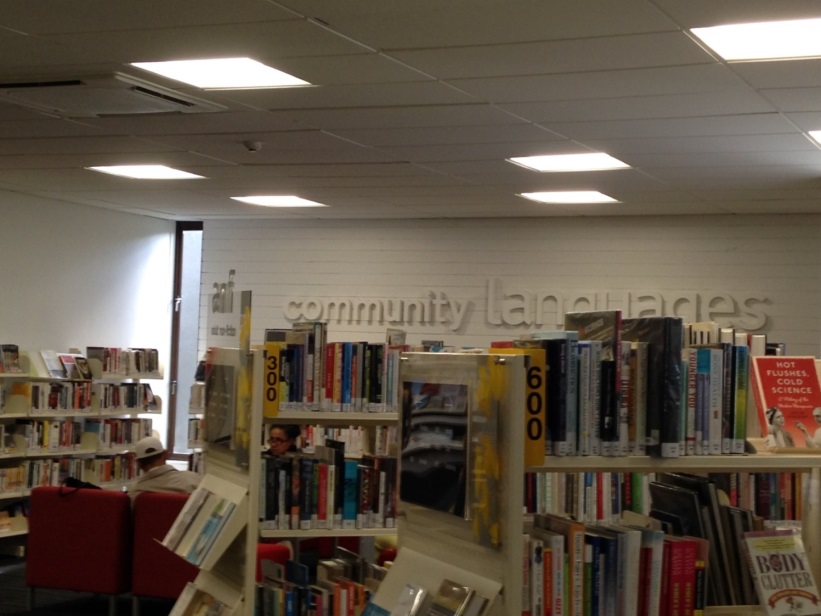 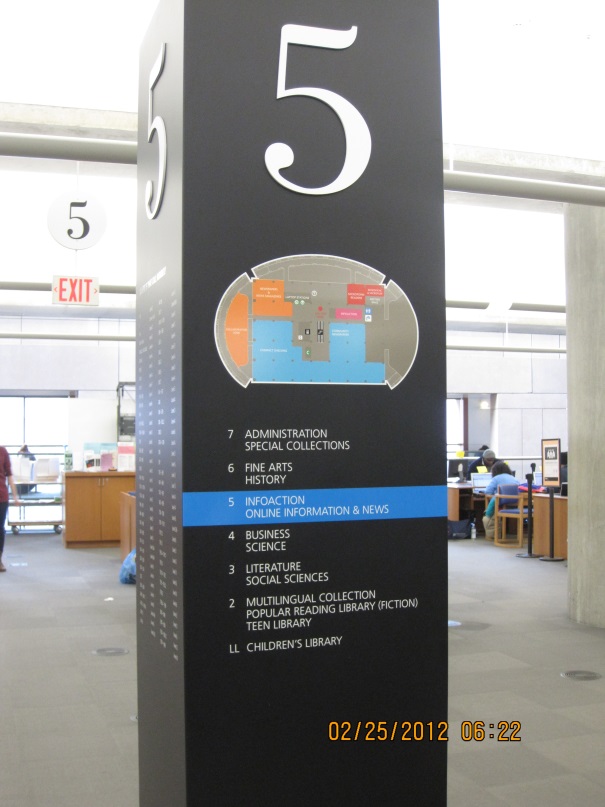 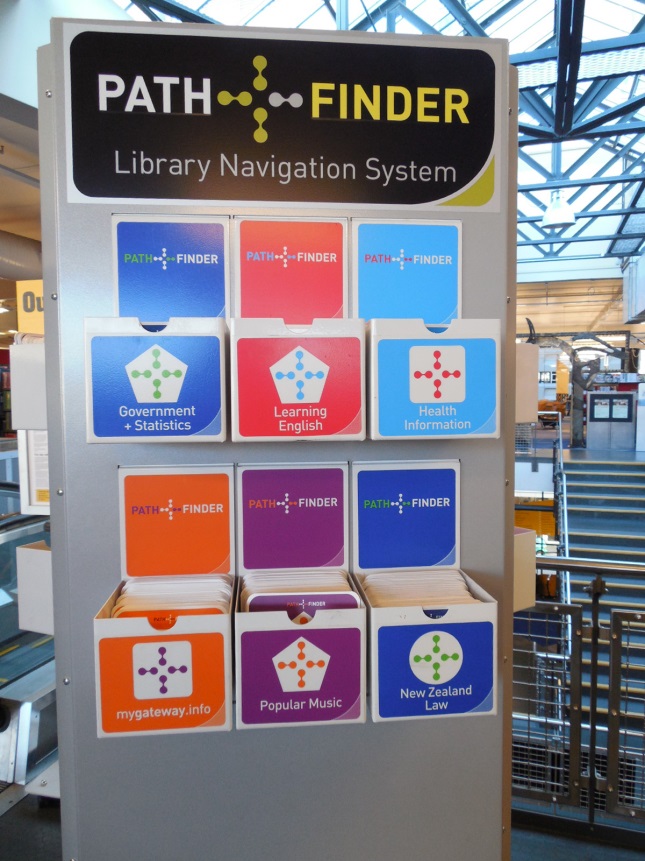 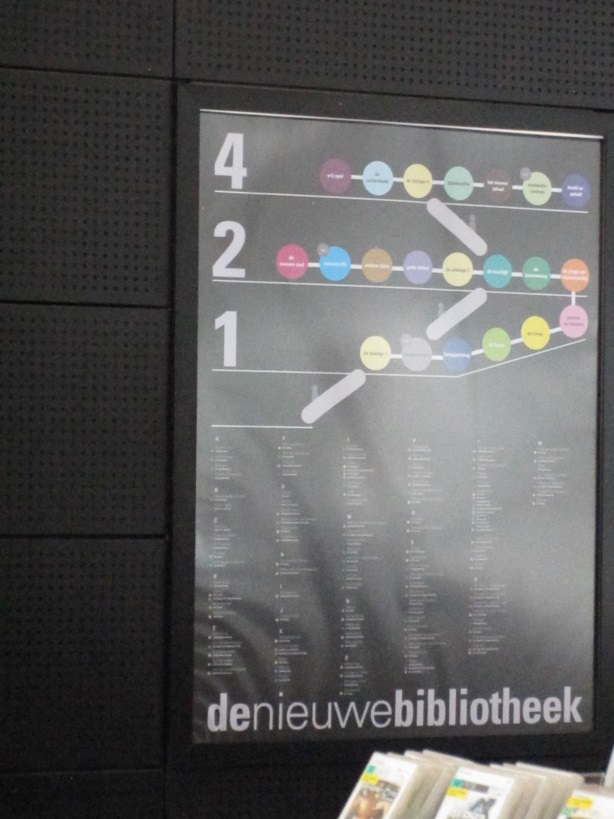 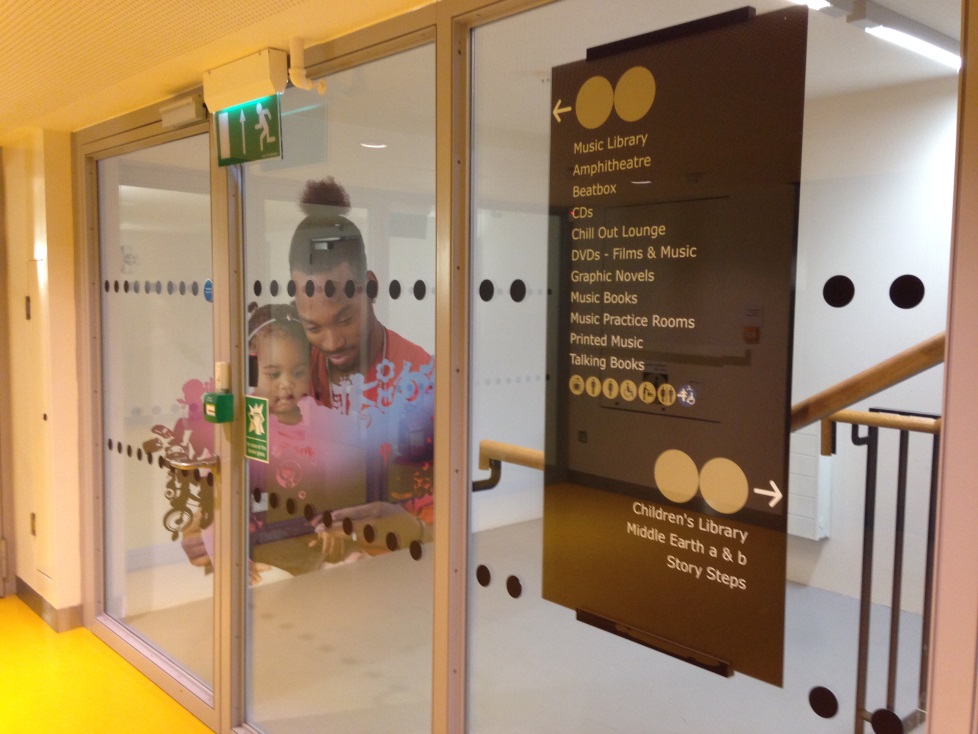 17
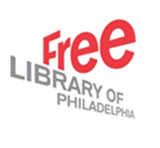 Create Spaces for Civic Dialog by Undoing
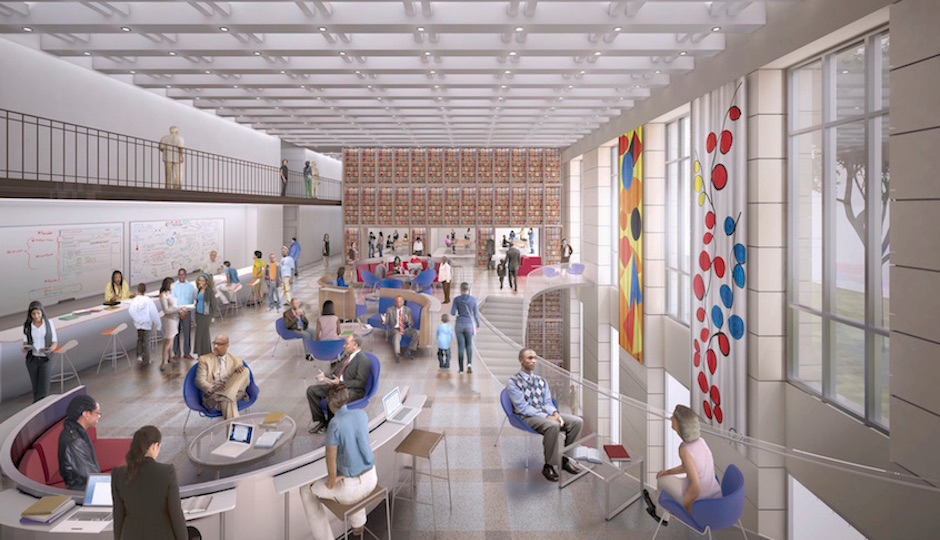 Proposed
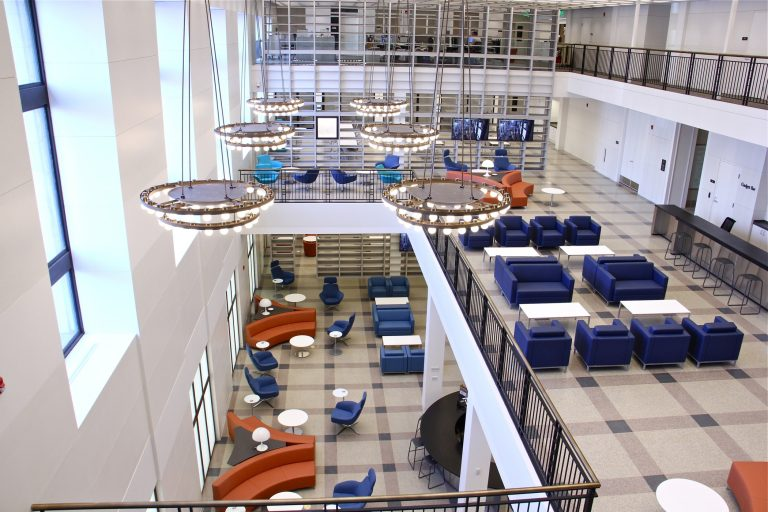 Actual Result
18
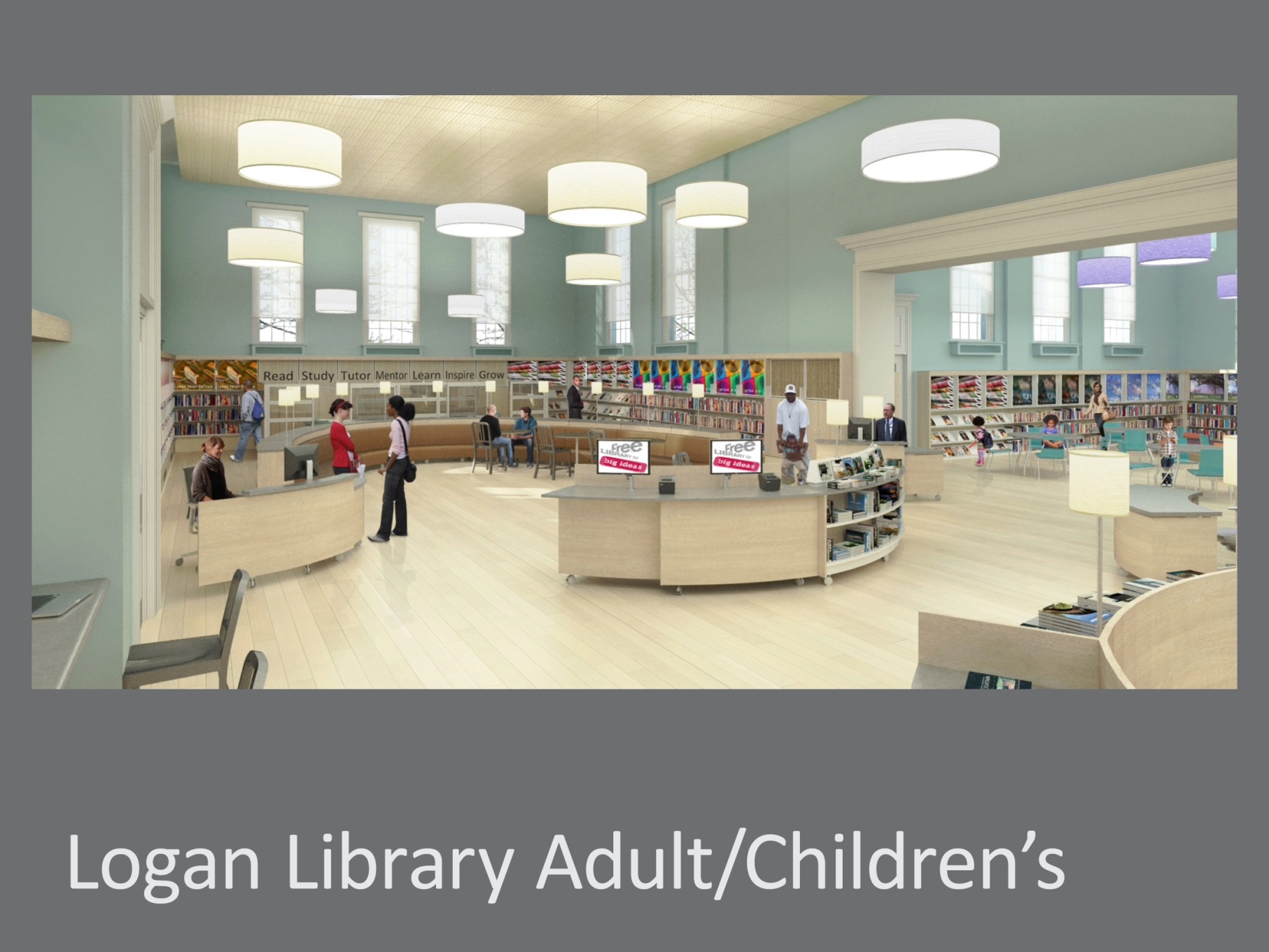 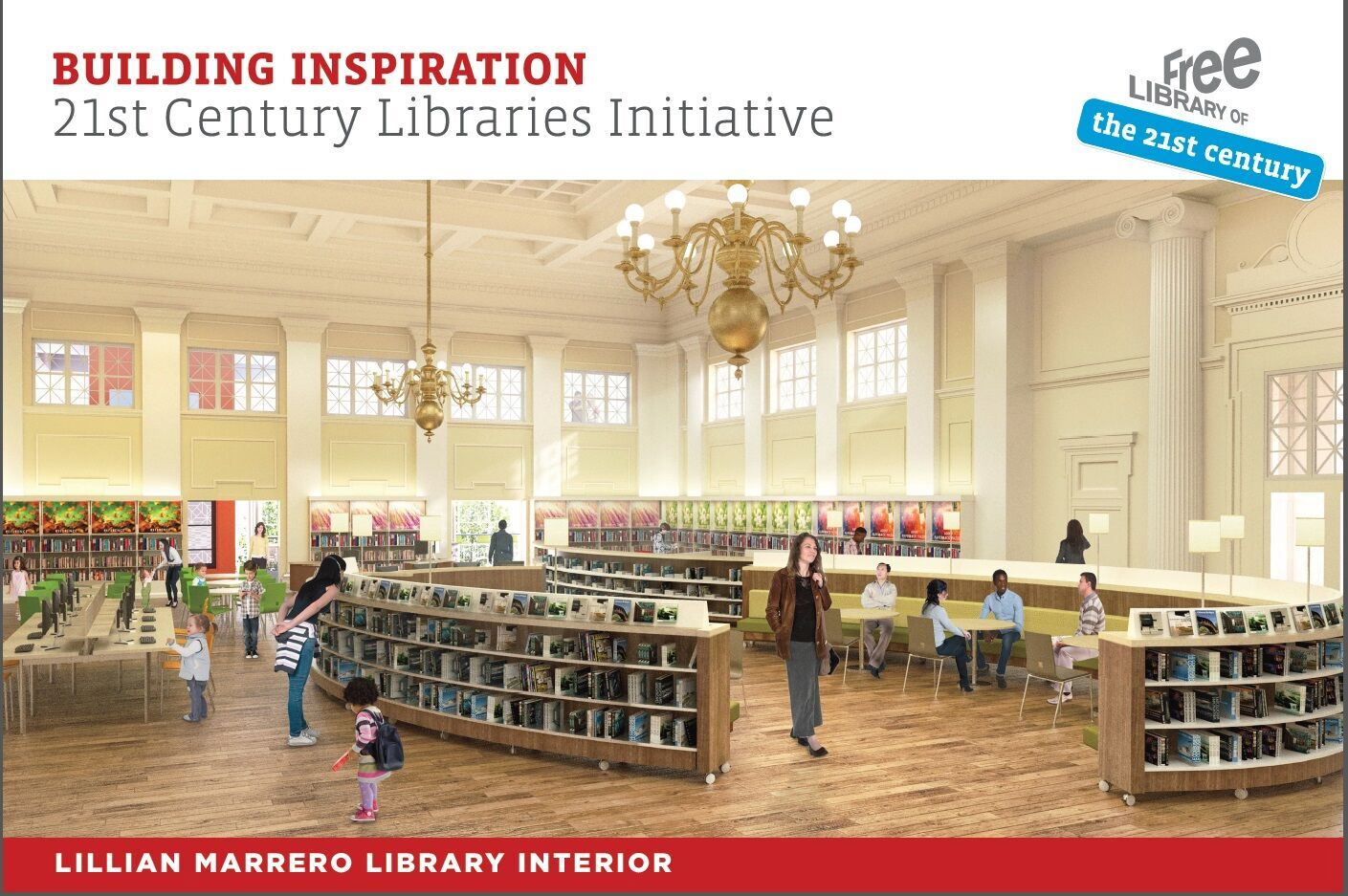 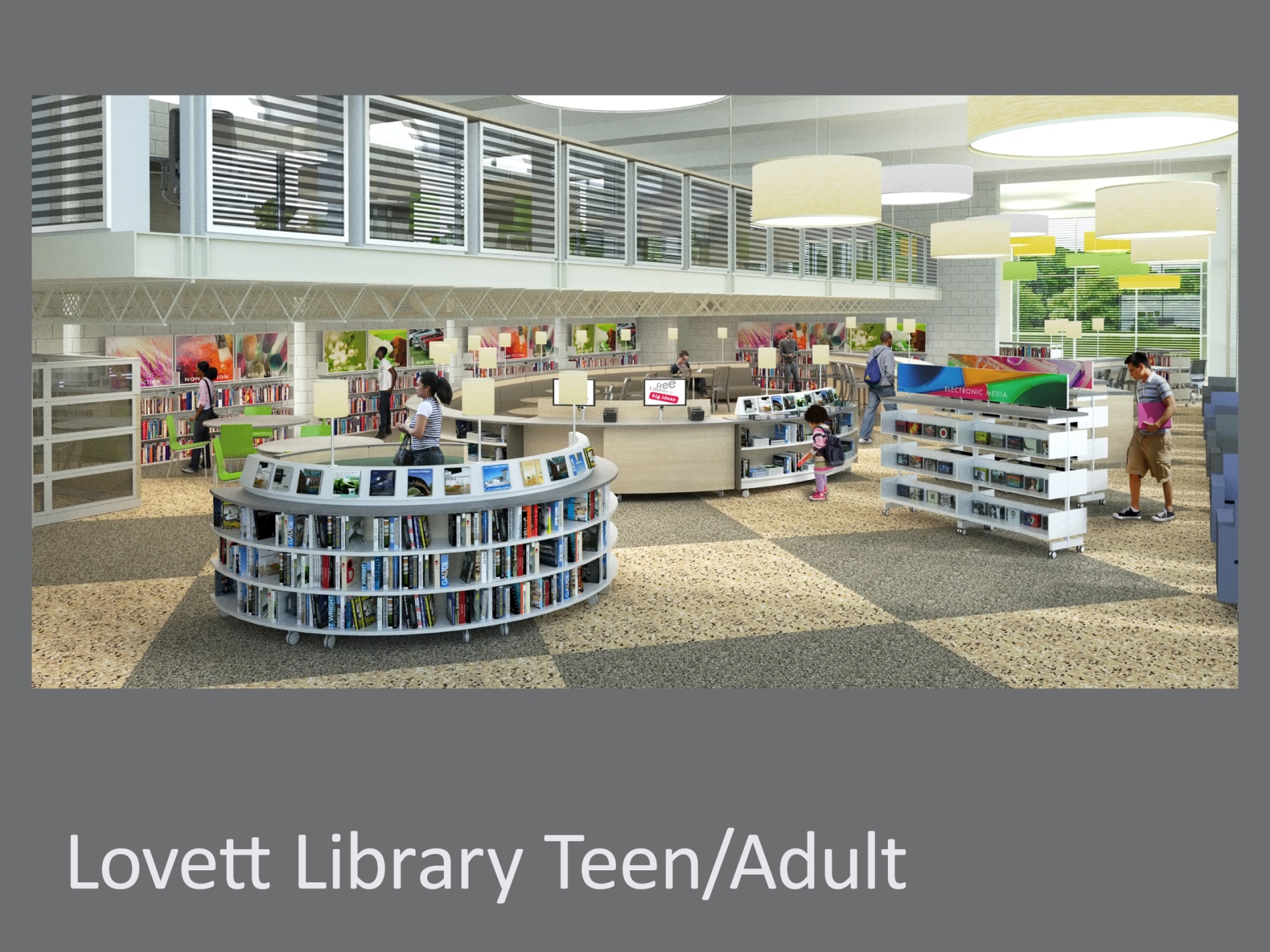 Tacony Library – Interior (New)
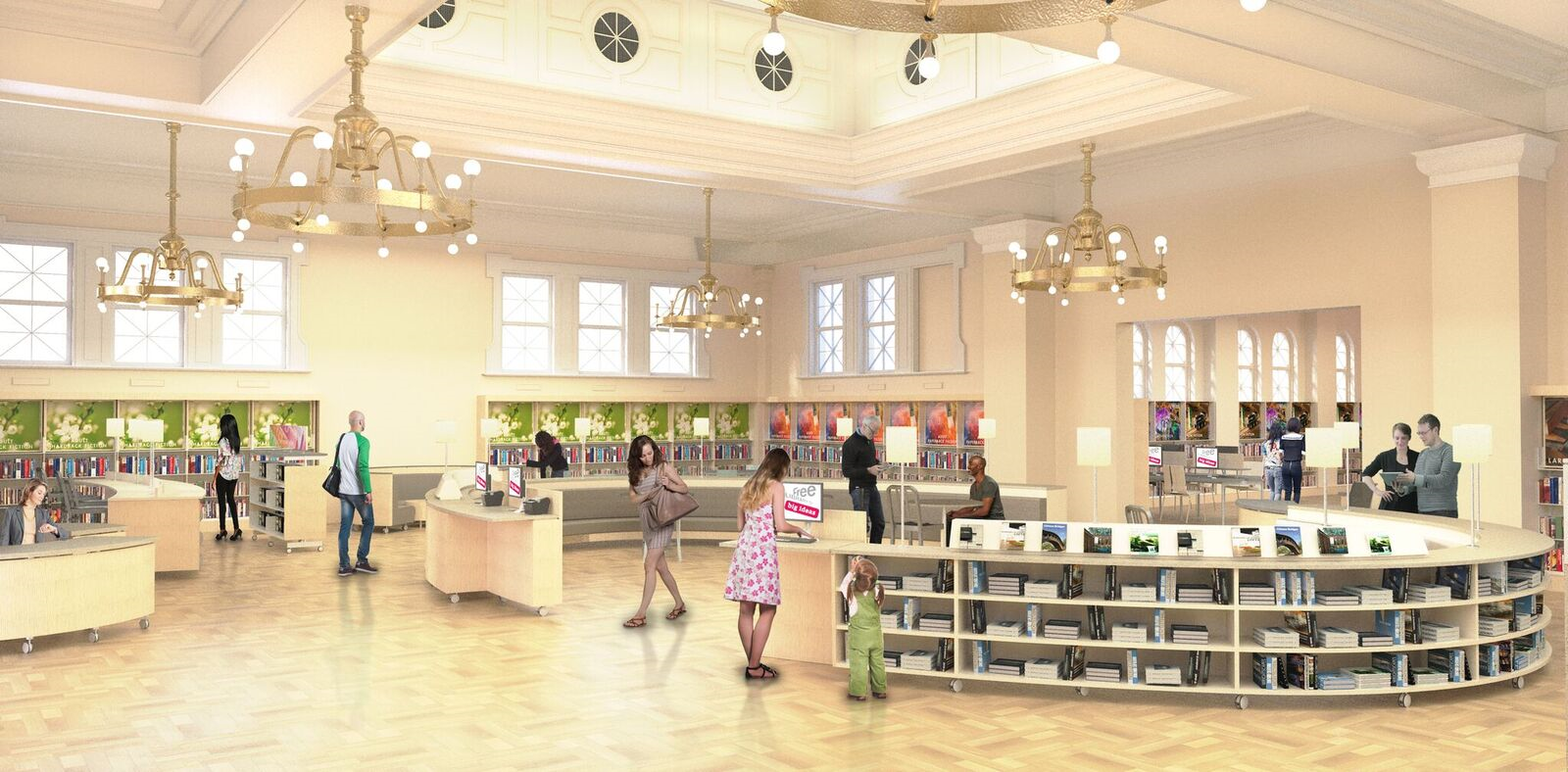 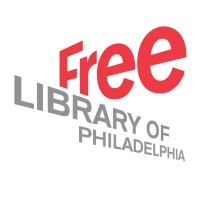 Many Thanks

Siobhan A. Reardon 
President and Director 

James C. Pecora
VP Property Management

Free Library of Philadelphia 
www.freelibrary.org


reardons@freelibrary.org
Twitter:  @flpdirector
23
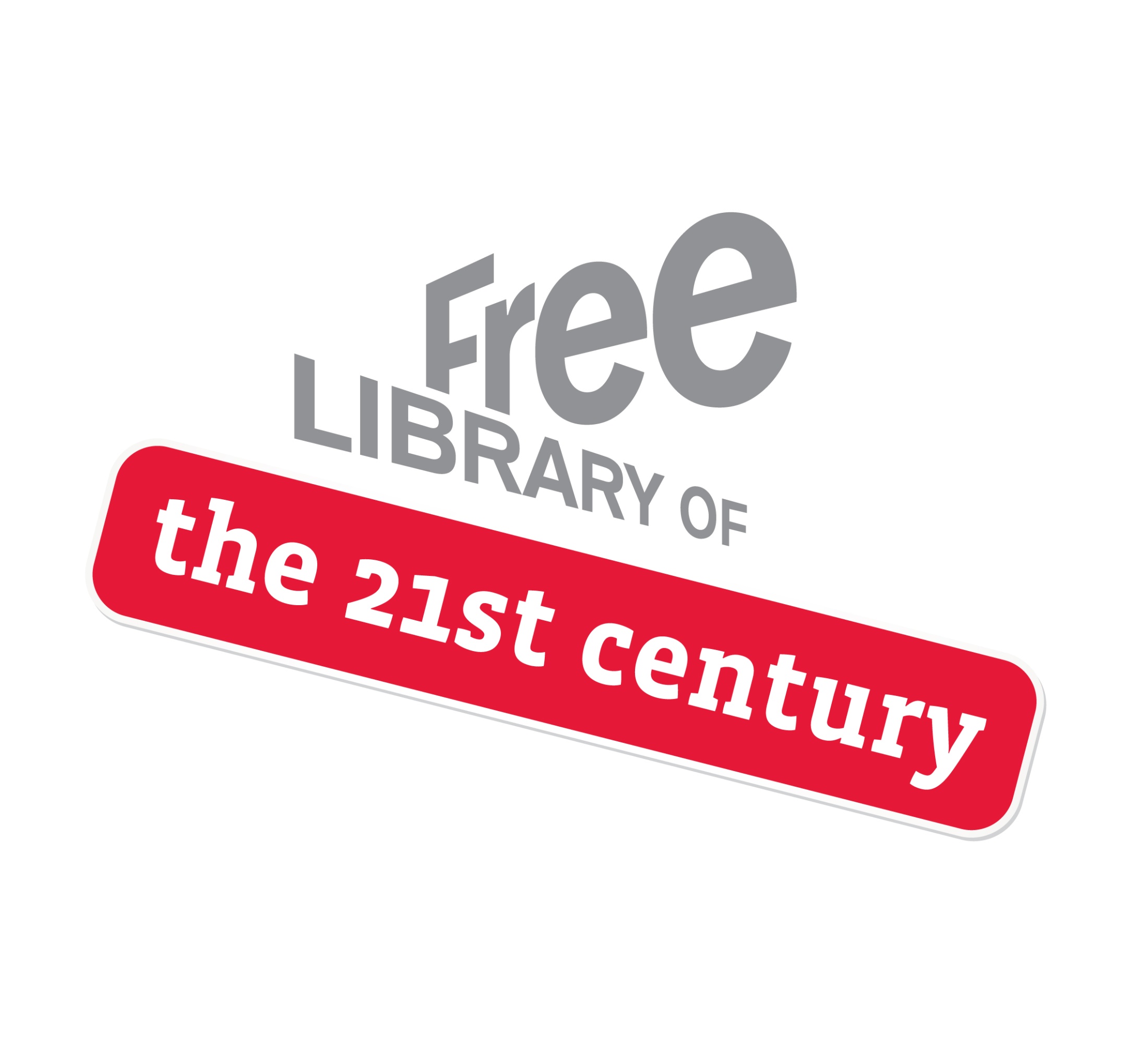 Historic Building
Past, Present, Future
24